Стручни скуп
„Локална самоуправа за будућност – реформе у служби пружања јавних услуга по мери грађана“
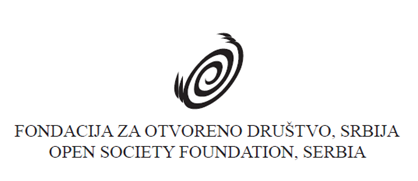 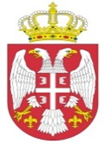 РЕФОРМА ЛОКАЛНЕ САМОУПРАВЕ У КОНТИНЕНТАЛНИМ УПРАВНИМ СИСТЕМИМА 				       Тенденције и добре праксе                                                                   					 Др Дејан Вучетић4. март 2016. Београд
Реформа локалне самоуправе у континенталним системима
КОНТЕКСТ у коме се одвија савремена реформа локалне самоуправе карактеришу:
- процес европеизације и начело супсидијарности, 
- супротстављеност демократичности и ефикасности, 
- нове управне доктрине (доктрина „доброг управљања“, као критика „новог јавног менаџмента“) и
- сталне управне реформе.
Реформа локалне самоуправе у континенталним системима
ПРОЦЕС ЕВРОПЕИЗАЦИЈЕ реформе огледа се у деловању различитих организација: 
Савет Европе, 
Комитет региона ЕУ, 
Конгрес локалних и регионалних власти Савета Европе, 
Управни одбор за локалну и регионалну демократију.
Дефинисале принципе  европске локалне самоуправе и регионализације и израдиле неке од најважнијих међународних докумената у овој области: 
Европска повеља о локалној самоуправи, 
Европска повеља о регионалној демократији, 
Европска повеља о регионалној самоуправи.
Реформа локалне самоуправе у континенталним системима
ЦИЉЕВИ реформе локалне самоуправе су једноставни - проналажење равнотеже између демократичности и ефикасности, кроз: 
1. побољшан квалитет пружања јавних услуга  (боље управљање јавним пословима) 
2. већи одазив грађана на изборима за органе јединица локалне самоуправе уз истовремено 
3. смањење јавних трошкова.
Реформа локалне самоуправе у континенталним системима
ИЗАЗОВИ су:
- старење и ерозија радно способног становништва, 
- деиндустријализација читавих региона, 
- повећање друштвене неједнакости, 
- све већа имиграција и 
- загађење животне средине.
Реформа локалне самоуправе у континенталним системима
Сви континентални управни системи у последњих пар деценија прошлог века улазе у битно нову фазу управних реформи.  Приметна  је тенденција ка јачању потенцијала и делокруга јединица ЛС њиховим:
	1. укрупњавањем,
	2. удруживањем, 
	4. давањем посебног статуса градовима, 
	3. регионализацијом, 	
	5. индиректним управљањем кроз различите облике приватизације (outsourcing-a) јавних услуга. 
	У појединим системима (Мађарска, Чешка, Словенија Хрватска, Грчка и др.), дошло је до интензивног уситњавања јединица ЛС, што је довело до многобројних проблема у њиховом функционисању.
ПРЕДУСЛОВИ УСПЕШНЕ РЕФОРМЕ
Успех у спровођењу реформе зависи од пуно чињеница, а највише од чињенице да  без одговарајућег нивоа достигнутог материјалног  (благо)стања у савременој држави снажна локална самоуправа није могућа.
ЕЛЕМЕНТИ ПРОЦЕСА РЕФОРМЕ
Реформа локалне самоуправе не сме да буде једнократна шок реформа, већ пажљиво припремљен  и постепен, логичан след фаза извршавања квалитетно припремљених мера. 
Конкретно спровођење реформе л.с. може се рашчланити на следеће кључне компоненте: 
идентификација и дефинисање циљева децентрализације (њихова разрада путем одговарајућег програма), 
обезбеђивање институционалне (службеничке) и друштвене подршке, и 
конкретно извршење реформе.
ТЕРИТОРИЈАЛНИ АСПЕКТ РЕФОРМЕ
ПРИНЦИПИ ДОБРЕ ТЕРИТОРИЈАЛНЕ ОРГАНИЗАЦИЈЕ ЛС који морају бити остварени да би систем локалне самоуправе био одржив: 
потпуна подељеност државне територије (Шведска, 450.000 км2/9 мил. становника), 
трајност – границе не треба често мењати – повећава степен идентификације и учешће грађана у обављању локалних послова, 
уједначеност, једноставност и прегледност (смањење политипности ЛС, преклапања надлежности, паралелизама  управних структура, комуникација и процедура),
ТЕРИТОРИЈАЛНИ АСПЕКТ РЕФОРМЕ
одговарајућа организациона структура:
- број хоризонталних линија (број основних јединица на подручју једне више – обрнуто пропорционалан одрживости и ефикасности система. За сваку државу понаособ. Теорија: доња – 5-  и горња граница – 30)
- број вертикалних линија (не би требало да прелази 2 линије, односно 3 инстанце, зависно од величине државе, и обрнуто је пропорционалан ефикасности и брзини комуникација између државног врха и основних јединица ЛС)
ТЕРИТОРИЈАЛНИ АСПЕКТ РЕФОРМЕ
ПРИМЕРИ:
У СР Немачкој, један срез (Landkreis) обухвата у просеку 38 општина - оптималан број хоризонталних линија. У федералним јединицама у којима има више од 20 срезова и среских градова земаљске власти су, у циљу смањења броја ових линија, формирале своје регионалне округе (Regierungsbezirke), преко којих земаљска власт спроводи надзор над јединицама ЛС. 
Шведски окрузи у просеку имају 455.000 становника и око 21.000 км2 и просечно обухватају око 14 комуна, што се може сматрати оптималним бројем хоризонталних линија(слична је ситуација и у другим скандинавским државама).
ТЕРИТОРИЈАЛНИ АСПЕКТ РЕФОРМЕ
економска самосталност (40% изворних прихода, позитивна корелација са величином јединице ЛС), 
оптималан број становника и оптимална површина (мање становника – веће учешће грађана?).
Морицен (Данска) је установио да је најнижи степен поверења у јединице ЛС у великим градовима са популацијом већом од 100.000, те да је степен поверења највиши у јединицама са популацијом од 15.000-20.000.
ФУНКЦИОНАЛНИ АСПЕКТИ РЕФОРМЕ
Основни модели одређивања послова јединица ЛС (француски и германски: уграђен у Европску повељу о ЛС - послови пренесеног и изворног  - факултативног/обавезног - делокруга).
Принцип супсидијарности, 
принцип генералне клаузуле (доживљава крај?).
Присутна тенденција повећања броја изворних и пренетих надлежности.
ФУНКЦИОНАЛНИ АСПЕКТИ РЕФОРМЕ
У студији рађеној 2007. године  за потребе Европског комитета за локалну и регионалну демократију, Марку (Marcou)  наводи следеће групе послова као типично језгро типично локалних послова: 
1. главне урбанистичке функције (планирање, издавање дозвола за коришћења земљишта, просторно планирањe), 
2. социјална заштита и управљање институцијама за старање о одређеним категоријама становништва (посебно старијим особама), 
3. путеви и јавни превоз (у зависности од величине ЈЛС), 
4. изградња и одржавање школских објеката, уз друге облике подршке образовним активностима, као и 
5. економски развој. 
Овом језгру су до скора припадали и снабдевање водом, одвод отпадних вода и канализација, као и изградња станова за социјално угрожене слојеве становништва, али ови послови су од недавно (нарочита јефтина станоградња) постали предмет приватизације.
ФУНКЦИОНАЛНИ АСПЕКТИ РЕФОРМЕ
Два проблема: 
1. двосмисленост пренетих послова, несагласност између системских закона и различитих секторских закона. Многе изворне надлежности јединица ЛС представљају облик прикривене деконцентрације. 
2. преклапање надлежности између основних и виших јединица ЛС.
ФУНКЦИОНАЛНИ АСПЕКТИ РЕФОРМЕ
Типичне изворне надлежности јединица другог степена: 
економска политика и развој; 
планирање, грађевинарство и стамбена политика; 
телекомуникације и саобраћајна инфраструктура; 
енергија и екологија; 
пољопривреда и рибарство; 
образовање на вишим нивоима (универзитети и истраживачка делатност); 
култура и медији; 
здравствена заштита; 
туризам, слободно време и спорт; 
полиција и јавни ред 
(Declaration on Regionalism in Europe, Assembly of European Regions).
ПОСЕБАН ПОЛОЖАЈ ГРАДОВА
Нови субјекта процеса реформе - имају растући значај. 
У континенталним системима статус града обезбеђује виши степен самосталности у односу на општине, шири круг надлежности који одговара врсти и обиму послова које град мора обављати, и већи степен финансијске аутономије који се односи на врсту изворних пореза, право на слободно утврђивање стопе и на убирање пореза.
ПОСЕБАН ПОЛОЖАЈ ГРАДОВА
Језгро градских надлежности: 
градско и земљишно планирање, 
јавни превоз, 
комуналне службе (водоснабдевање и пречишћавање вода, канализација, прикупљање и одлагање отпада, итд.), 
заштита животне средине и 
градска инфраструктура. 
Оне надлежности које се ефикасније обављају на ширем подручју (у случају да је у граду спроведена унутрашња децентрализација), а то је нарочито случај са надлежностима у области планирања коришћења земљишта и економског развоја.
ПОСЕБАН ПОЛОЖАЈ ГРАДОВА
Положај градова у управном систему анализираних држава издваја у оквиру системског прописа којим се нормира локална самоуправа уопште. Ретке су државе које су донеле нпр. Закон о великим градовима, као што се то чини када су главни градови у питању. 
Унутрашња градска децентрализација: ниједног великог европског града који је своју унутрашњу децентрализацију изградио у три или више инстанци.
МЕЂУОПШТИНСКА САРАДЊА
Такозвана „чиста“ међуопштинска сарадња је заједничко вршење јавних служби, као доминантан облик удруживања у европским државама, представља начин на који јединице ЛС успешно превазилазе ограничења проистекла из неодговарајуће (мале) величине. У зависности од броја задатака на којима се општине ангажују преко својих удружења, може се направити разлика између једнонаменских и вишенаменских облика међуопштинске сарадње (Француска, Мађарска)
ПРИМЕРИ ДОБРЕ ПРАКСЕ
ДАНСКА – најдецентрализованија држава, са изузетно конкуретном привредом.
5,5 милиона становника
1996. смањила број општина са 1.378 на 275
2007. смањила број општина на 98 (просечно око 56.000 становника; само 7 има мање од 20.000); увела 5 региона са просечно 1,1 мил. стан. 
Обавезујуће партнерство, држава овлашћена на укидање самоуправе у јединицама у којима укупно задужење општине у последњих 12 месеци пређе одређени износ ....
ПРИМЕРИ ДОБРЕ ПРАКСЕ
НЕМАЧКА– 
Два таласа реформи: број срезова смањен за половину (са 614 на 324, са просечно између 150.000 и 200.000 становника).
До 2003. године, број општина је смањен са 31.000 уз просечну популацију од око 2.600, на 12.629 са просеком од око 8000 становника. 
Северна Рајна-Вестфалија је отишла најдаље, креирањем општина са просечном популацијом од 45.000 становника.
ПРИМЕРИ ДОБРЕ ПРАКСЕ
НЕМАЧКА– 
Под утицајем доктрине новог јавног менаџмента и увођења тржишних принципа у обављању јавних послова, као и због „дерегулације“ коју подстиче Европска унија, пружање социјалних услуга, као и снабдевање комуналним услугама (Daseinsvorsorge), пролазе кроз „outsourcing“, корпоративизацију и приватизацију – уз повећање (једнонаменских) мрежних субјеката – све изван традиционалних оквира јединица ЛС.  
Као пример спровођења и успеха увођења „новог модела управљања“ у немачким јединицама децентрализације често се истичу градови Есен, Штутгарт и Франкфурт на Мајни. Систем управљања који се нпр. развио у Есену заснован је на организационим и управним принципима пословања у предузећу.
ПРИМЕРИ ДОБРЕ ПРАКСЕ
НЕМАЧКА–
Да би се захтев делотворности помирио са потребом демократичности, у Немачкој се од 1990-тих тежи увођењу институција које би јачале положај грађана према локалној управи, као што су: 
бирани градоначелник, 
опозив градоначелника од грађана, институција петиције грађана, 
институција непосредног одлучивања грађана, 
обавезујући локални референдум,
зборови грађана, 
приговор грађана и 
саветодавна већа грађана.
ПРИМЕРИ ДОБРЕ ПРАКСЕ
ЕНГЛЕСКА -
Колевка модерне локалне самоуправе.
Закон о локалној самоуправи 2000. године (чл. 11) – грађани на референдуму бирају један од три опциона модела извршне власти у својој ЈЛС:
1. директно изабрани градоначелник са кабинетом,
2. кабинет са лидером кога је изабрало веће,
3. директно изабрани градоначелник и менаџер кога поставља веће.
ПРИМЕРИ ДОБРЕ ПРАКСЕ
ФРАНЦУСКА -
Пре него што се приступи извршењу пројекта реформе, претходно се проверава његова изводљивост и утврђују евентуални недостаци, у сарадњи са ЈЛС путем друштвеног експеримента, тзв. пилот-пројекта (Француска – право на експериментисање - le droit à l'expérimentation).  
Предвиђено је постојање две врсте експеримената „експерименти-изузеци“, чије спровођење тражи промену устава и „експерименти-генерализације“ (пренос надлежности на изабране регионе пре него што се то учини на националном нивоу за све регионе).  
Свака јединица локалне самоуправе која жели да учествује у експерименту мора се за то и формално пријавити одговарајућем централном органу. Те пријаве се објављују у службеном гласилу и могу бити предмет оспоравања и приговора (вероватно уколико неке друге јединице локалне самоуправе сматрају да би им такав чин нанео штету).
Кумулација мандата.
Непосредно изабрани градоначелник.
ПРИМЕРИ ДОБРЕ ПРАКСЕ
ФИНСКА -
Пројекат реформе покренут 2005. са циљем стварања висококвалитетне и одрживе локалне самоуправе до 2020. године!
Пилот пројекти се обично реализују само за део мера из пројекта децентрализације и на мањем подручју, како би се умањила евентуална штета и у реалним условима провериле претпоставке које се налазе у основи програма реформе локалне самоуправе. 
Држава јасно промовише добровољна општинска спајања и у ту сврху је издвојила значајна средства. Новчана средства за помоћ при амалгамацији варирају од 2 до 18,54 милиона евра!
ЗАКЉУЧАК
Наше излагање завршићемо цитатом Наполеона III, који никако не треба заборавити, а који је рекао „да се са даљине може владати, али да се само изблиза може добро управљати“!
Правилном реформом локалне самоуправе могуће је спречити „некрозу“ провинција и поделу на Париз и „француску пустињу“ како је својевремено писао Гравије (J.-F. Gravier).
ХВАЛА НА ПАЖЊИ!

dvucetic@prafak.ni.ac.rs